Test N°11
Attention : vous avez droit ENTRE 12 et 15 secondes par calcul
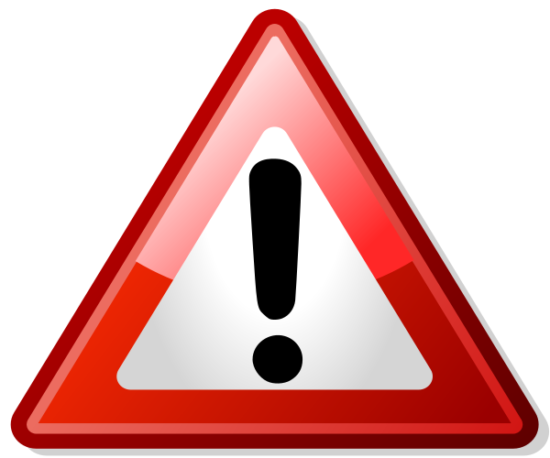 CALCUL 1
6 × 7
CALCUL 2
0,5 × 10
CALCUL 3
Donner une valeur approchée au centième près de 14,122
CALCUL 4
CALCUL 5
CALCUL 6
1,85 + 2,07
CALCUL 7
CALCUL 8
CALCUL 9
59,7 - 11
CALCUL 10
CALCUL 11
Convertir :

3,7 km = ....... m
CALCUL 12
CALCUL 13
Donner le chiffre des centaines :

198,653
CALCUL 14
Quel est le triple 
de 11?
CALCUL 15
FIN DU TEST